Swipe Right on Surveys: Designing Questions Everyone Will Love
Simran Kaur
Ahmed Belazi
CRAFT Team | Division of Student Affairs
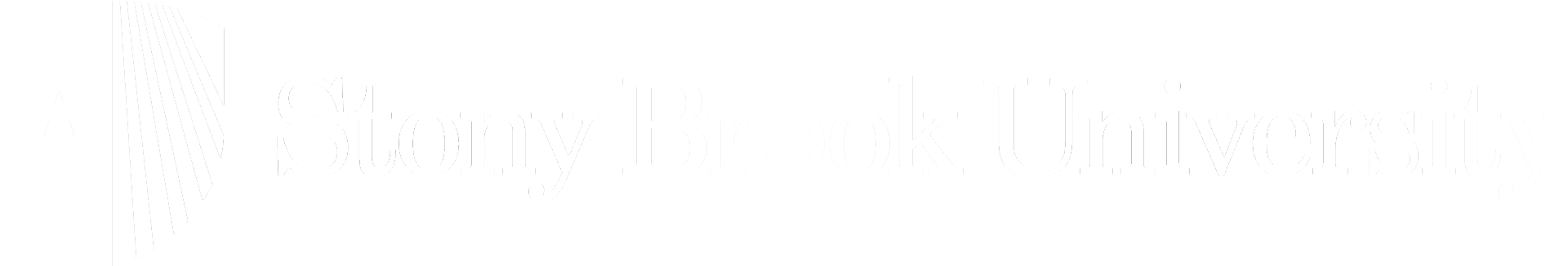 DARE TO BE
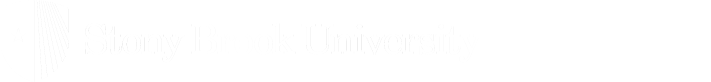 Survey Process
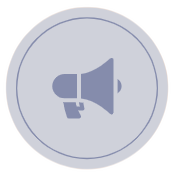 Who is your target population and how could this help us understand them?
Target
How will it contribute to our current understanding?
What will you do with your data?
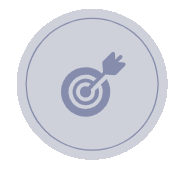 Goals
What actionable steps can be taken with the data collected?
2
What are (some) things that make a good question?
Make it count
One thing at a time
Don’t lead
Avoid jargon
Test it out!
Avoid fatigue
4
Net Promoter Scoring
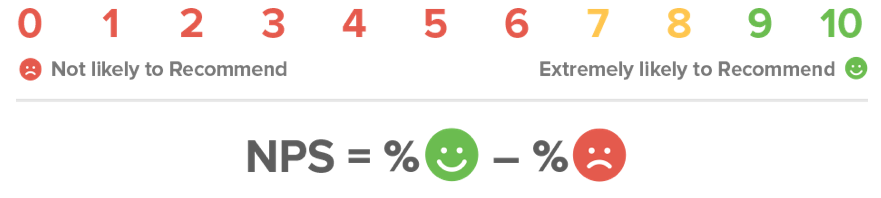 Detractors -- They are not particularly thrilled by you. They, with all likelihood, won’t choose to engage with you again, and could potentially damage your reputation through negative word of mouth.

Passives -- They are somewhat satisfied but could easily switch to a competitor’s offering if given the opportunity. They probably wouldn’t spread any negative word-of-mouth, but are not enthusiastic enough to actually promote you.

Promoters -- They love you. They are your repeat customers. They are enthusiastically evangelical about you and recommend you to others.
5
4
Based on your experiences during New Seawolf Welcome Week, how likely are you to recommend Stony Brook University to a friend or peer?
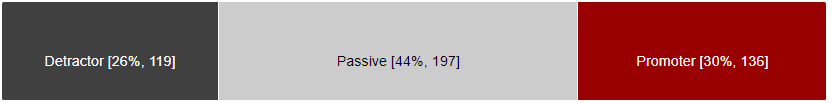 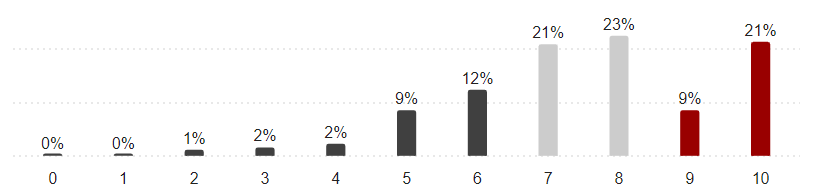 6
Were the experiences you had during New Seawolf Welcome Week helpful for your first week?
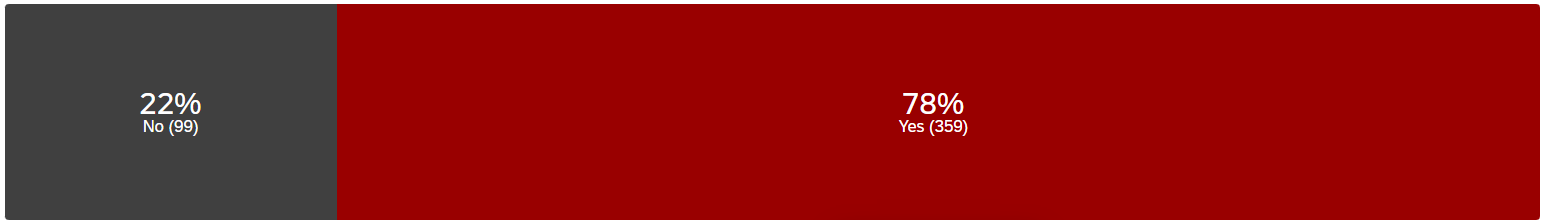 9
“Were the experiences you had during New Seawolf Welcome Week helpful for your first week” X “Top 3”
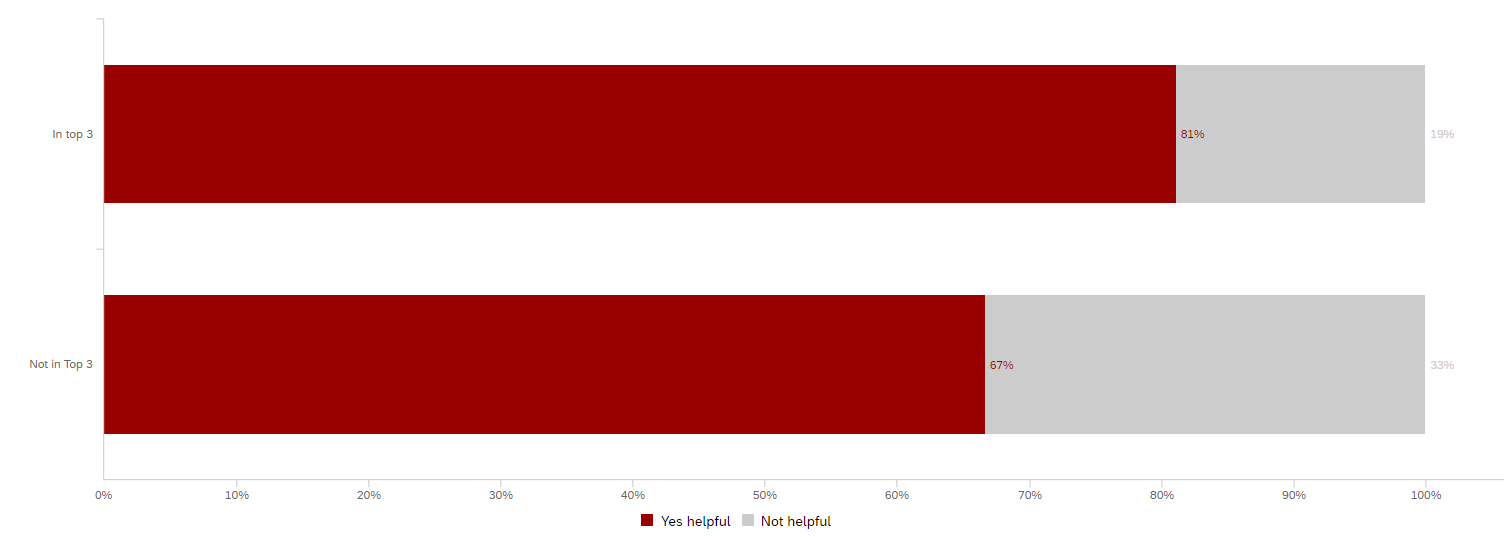 10
Why gather data at all?


You can't aim without measurable targets


You won't improve if you don't keep score


Telling a story is critical to our future
12
Process

Establish the goals of the project
What you want to learn
How you want to report

Determine your sample
 Whom you will include in the process

Choose your data collection methodology
How you will learn
Pre-test (if practical)

Create your questionnaire
13
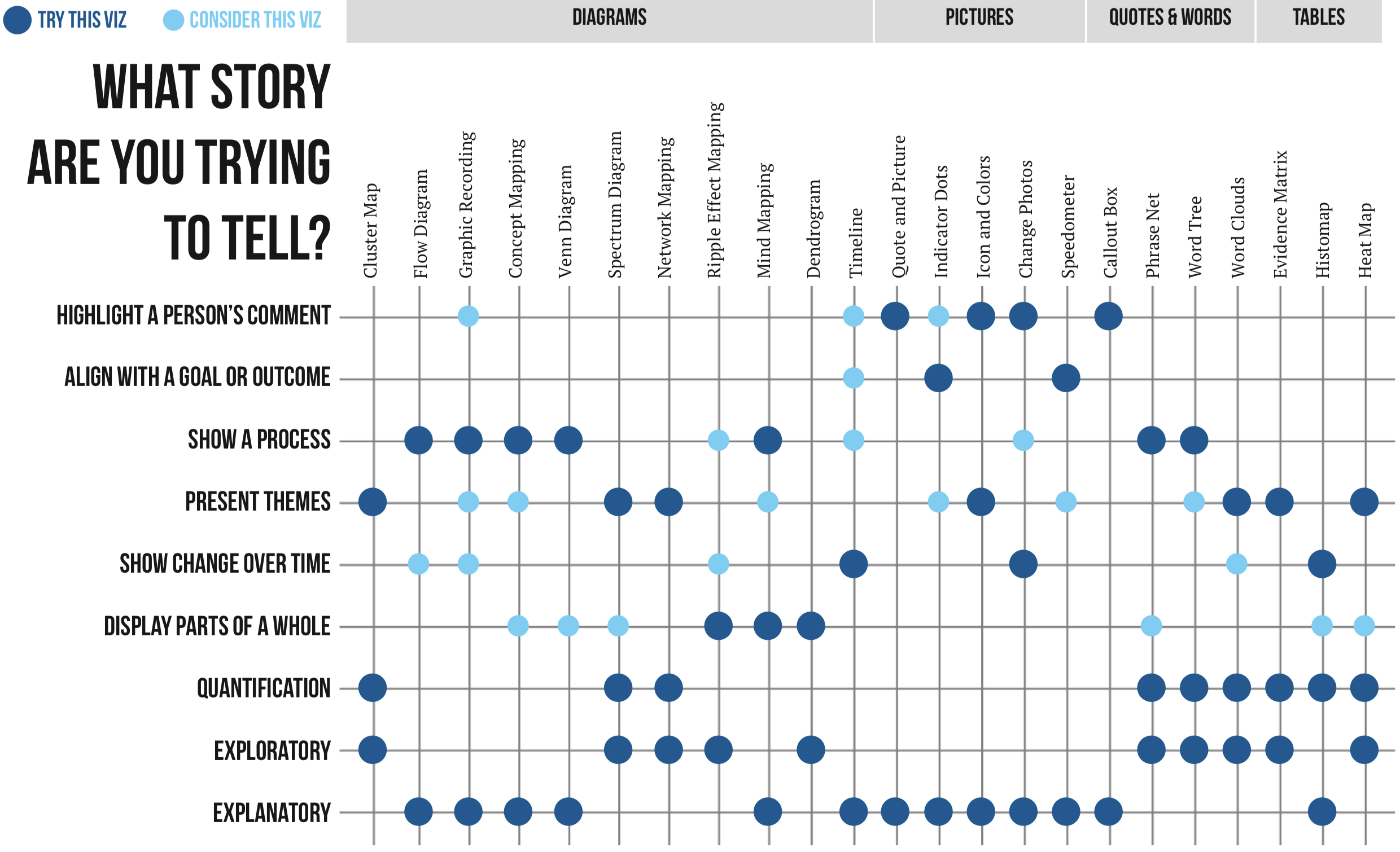 Process

Establish the goals of the project
What you want to learn
How you want to report

Determine your sample
 Whom you will include in the process

Choose your data collection methodology
How you will learn
Pre-test (if practical)

Create your questionnaire
13
Things to keep in mind…


Demographic questions should (if possible) be saved for the end of the questionnaire:
Age, education, income, marital status, etc. 

Ensures that respondents will not feel that they are losing their anonymity when answering the rest of the questions

Choose the most important questions for your survey to be asked at the beginning of the survey
14
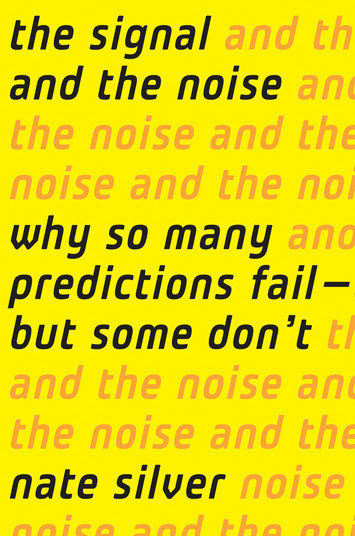 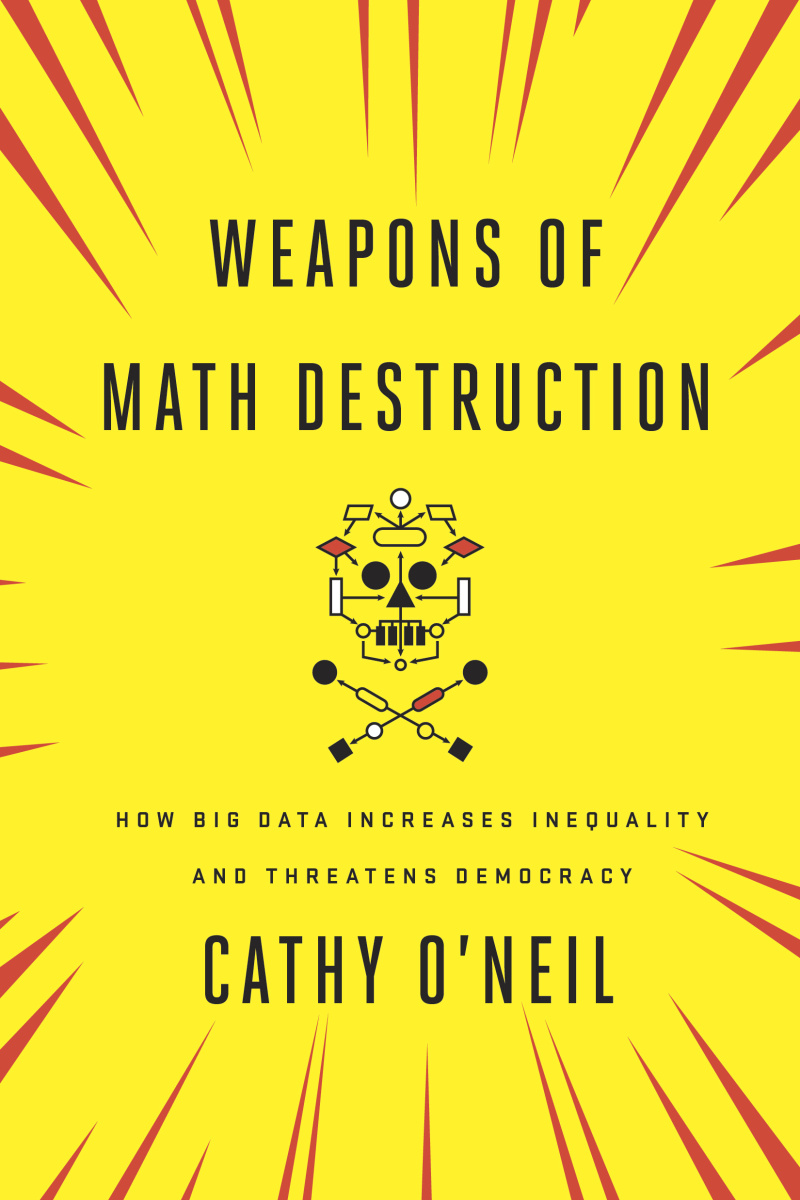 13
Follow “KISS”
Keep it short and simple

Categorize questions into 3 groups:
Must Know
Useful to Know
Nice to Know
Best Practices


Group related questions together
Choose first question carefully. 
The first question should apply to everyone / be easy to read / be interesting
Place sensitive questions near the end giving respondents a chance to become comfortable
Ask about sequential events in the order that they occurred – think about time travel movies
15
Open-Ended


Provide respondents the opportunity to express themselves in their own words. 
No correct answers to open-ended questions
Often elicit unanticipated responses which provide new directions for research
Can be difficult to interpret/analyze if clear themes do not emerge
Almost exclusively short answer format
Most cognitively taxing for respondents
16
Close-Ended


More difficult to write than open-ended questions
Have a finite set of answers
Responses are easy to standardize and analyze statistically
May miss pertinent information if a key answer is not provided to respondents (can be corrected by using “other” response option)
17
Ask one question at a time (double-barreled question)
A revision to ask each question separately and collect more info
A double-barreled question
Do you personally subscribe to, or regularly read, any periodicals, magazines, newsletters, etc. that are specifically related to your occupation?
Please indicate whether or not you personally subscribe to each of the following sources of information specifically related to your occupation.
Yes
No
I do subscribe
I do not subscribe
Periodicals
Magazines
Newsletters
18
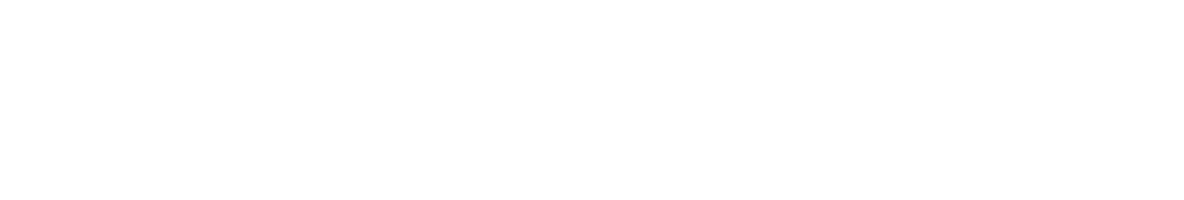 Make every question easy to answer
A revision that uses a filter question
A question that does not require an answer form every respondent
Did you make dinner at home last night?
If you made dinner at home last night, about how many minutes did it take to prepare the meal?
Yes
No
minutes
If yes, how many minutes did it take to prepare the meal?
minutes
19
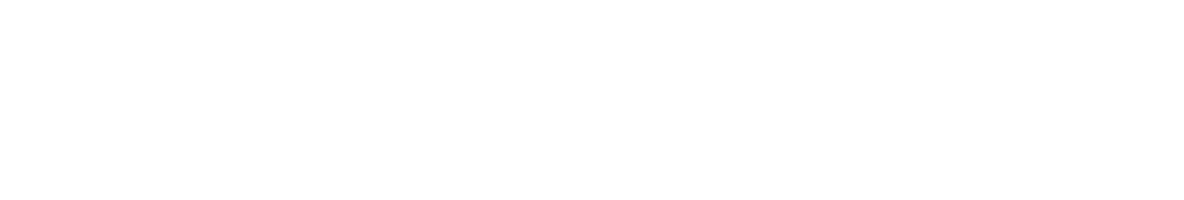 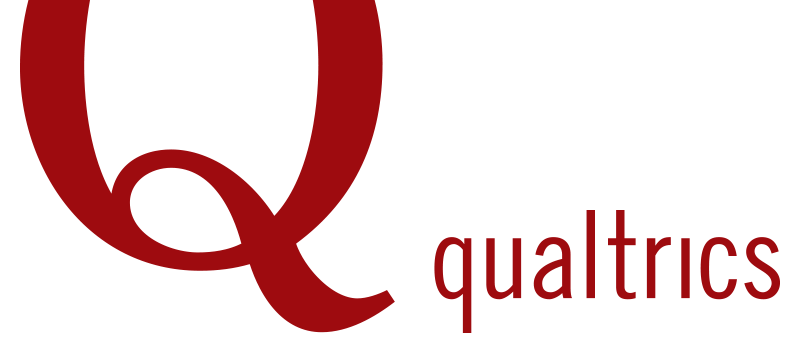 20
[Speaker Notes: https://stonybrookuniversity.co1.qualtrics.com/survey-builder/SV_b11u3dIKESo1SMC/edit]
Demographic Questions
How do you describe yourself?
Select all that apply.
Male
Female
Non-binary
Prefer to self-describe (with text box)
Prefer not to say
Demographic Questions
What is your race or ethnicity?
Select all that apply.
American Indian/Native American or Alaska Native
Asian
Black or African American
Hispanic or Latino
Middle Eastern or North African
Native Hawaiian or Other Pacific Islander
White or Caucasian
Other (please specify)
Prefer not to say
NPS Question
How likely are you to recommend Stony Brook University to a friend or peer?

Not at all likely										     Extremely likely
1	      2	              3	            4                5             6	               7              8  	             9	          10
Other Resources
Survey Management Guide

Question Type Flow Chart

Qualtrics: Writing Good Questions

Stephanie Evergreen: Data Visualization Checklist
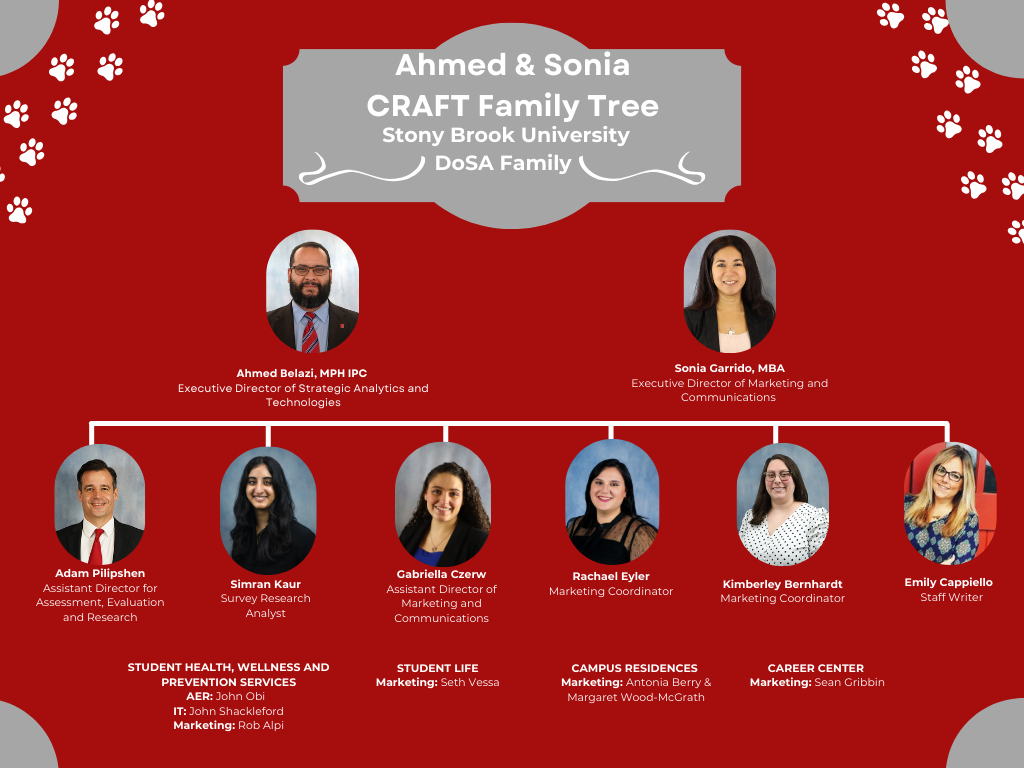 25